Fall 2016  Deans and Department Chairs MeetingResearch at FSU
Gary K. Ostrander Ph.D.
Vice President for Research
President, FSU Research Foundation
Today’s Topics
Research Funding Trends

Hurricane Hermine

Space
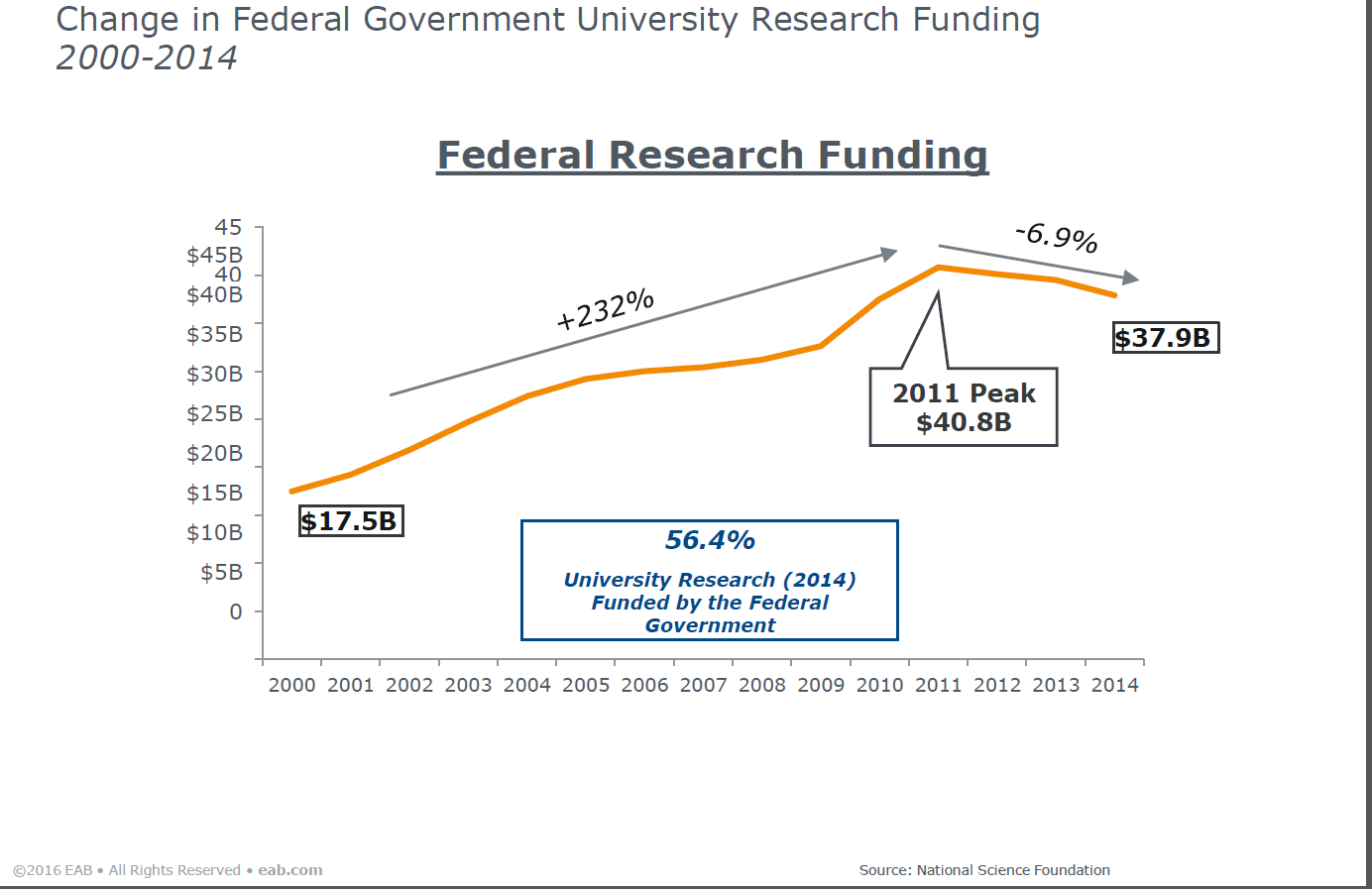 Today’s Topics
Research Funding Trends

Hurricane Hermine

Space
Hurricane Hermine
Damage

Cost

Insurance

Emergency Funding

Communication
Today’s Topics
Research Funding Trends

Hurricane Hermine

Space